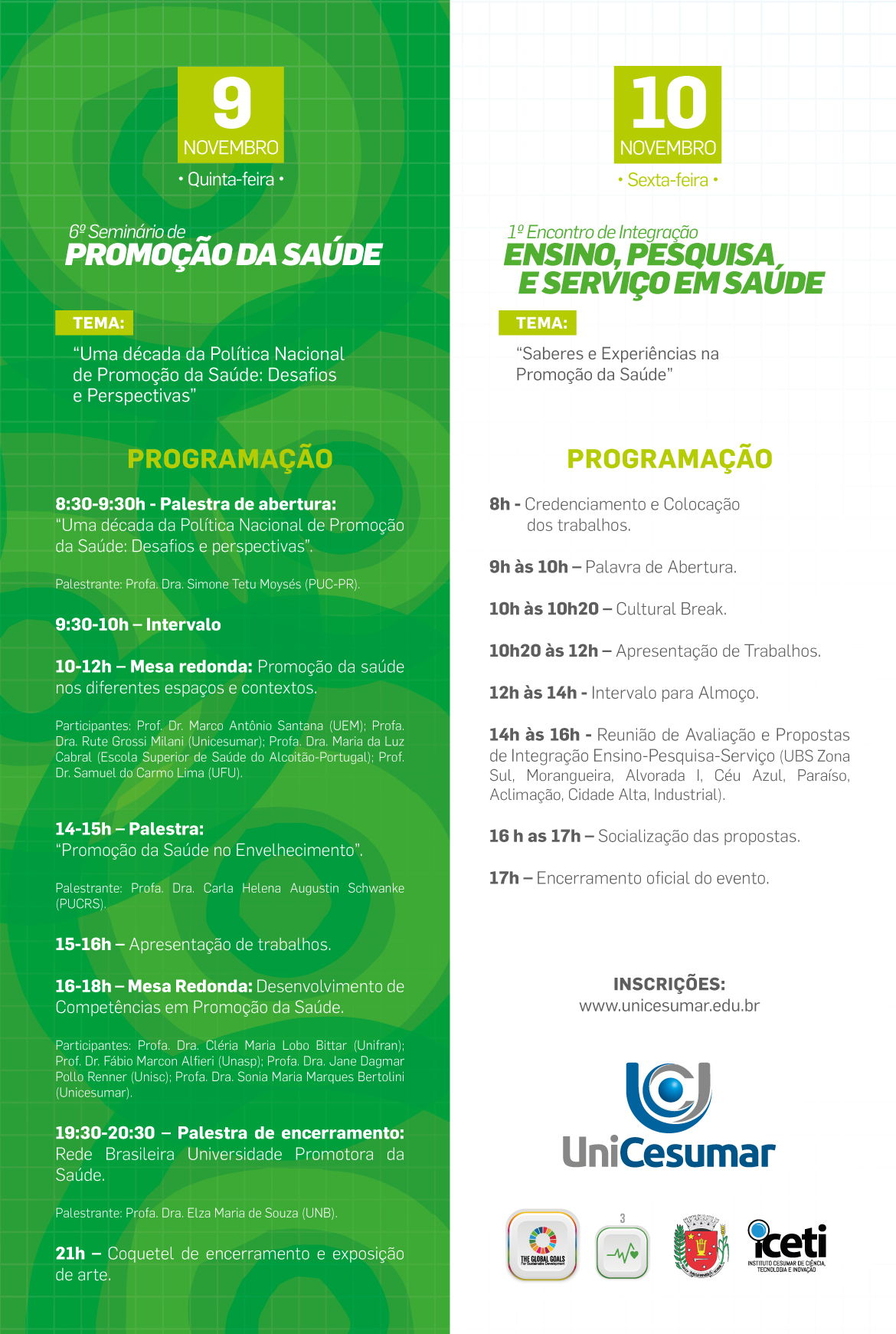 TÍTULO DO TRABALHO
Autor¹, Autor ², Autor³
VI Seminário de Promoção da Saúde
9 de novembro de 2017
¹ Instituição, ² Instituição
No banner deve ter os campos de:
Introdução
Objetivo(s)
Materiais e Métodos
Resultados/resultados parciais/resultados esperados 
Conclusão
Referências utilizadas no Banner

Imprimir no tamanho 90x120cm colorido
Títulos do conteúdo devem ser em fonte ARIAL tamanho max. 54.
Textos de conteúdo devem ter a fonte ARIAL tamanho min. 21.
Se o conteúdo for maior esses padrões podem ser alterados “desde que possam ser lidos até 1 METRO de distância”.
Selecione o logo do programa a qual você participa e mova até o final do rodapé, os outros logos remova do banner, excluindo os logos não utilizados
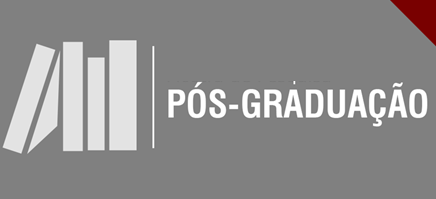 Se o estudante tem bolsa, insira o logo do financiador na área abaixo, excluindo os logos não utilizados
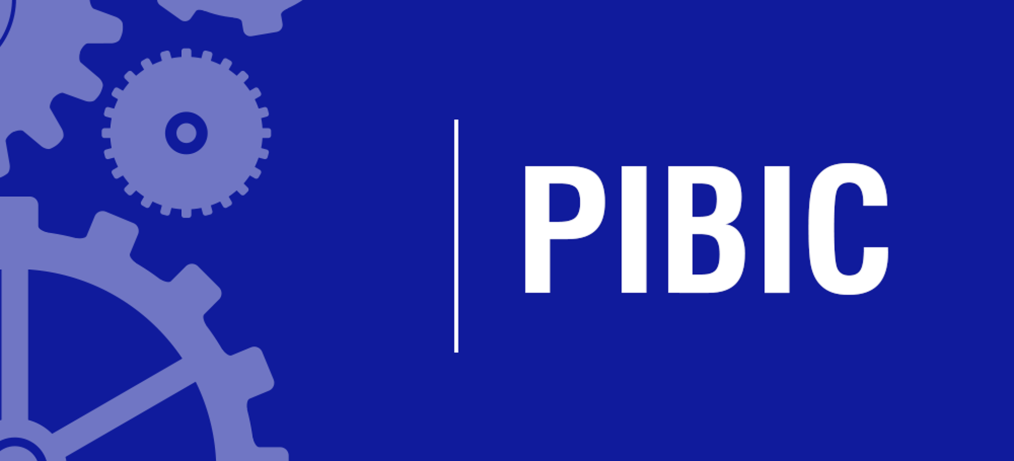 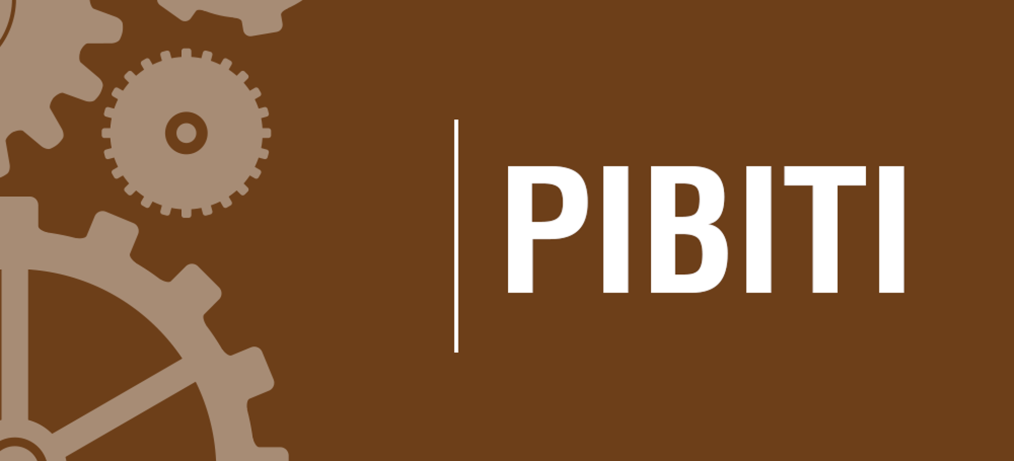 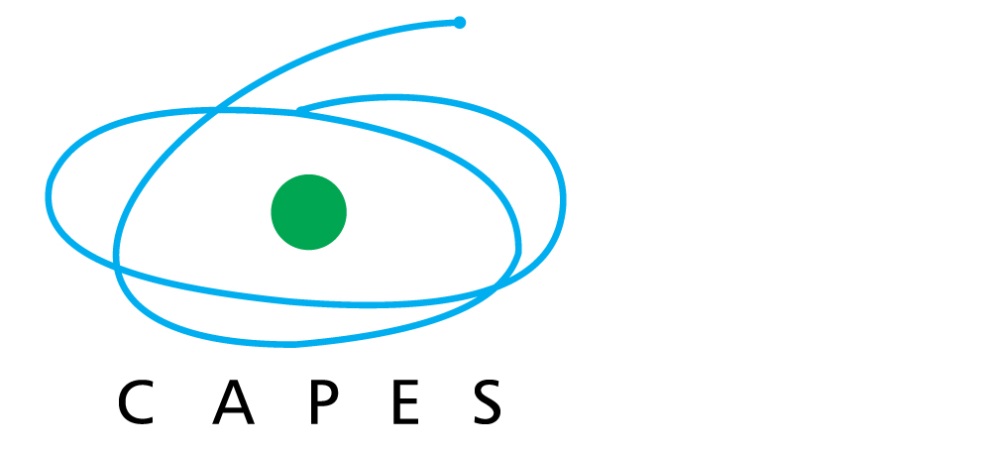 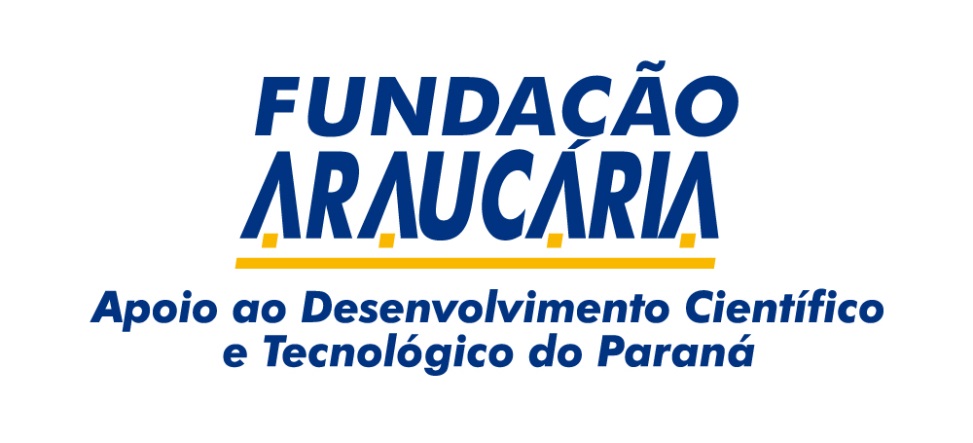 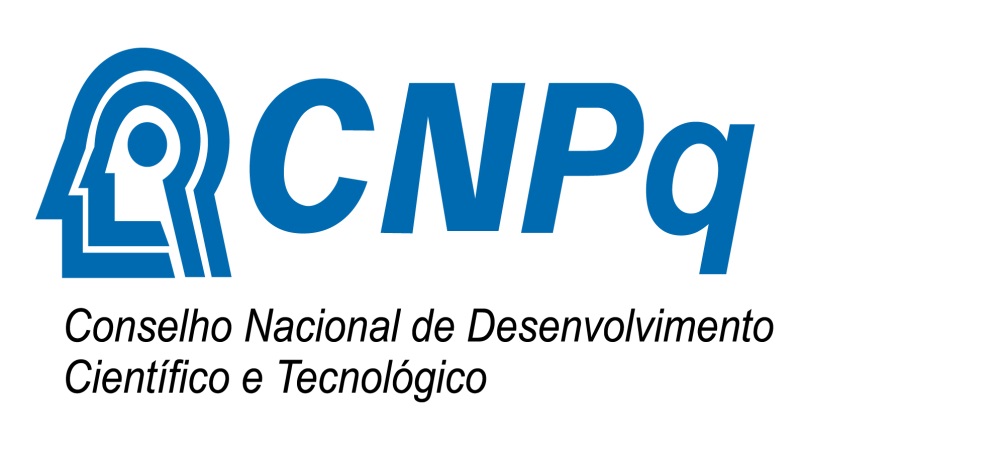 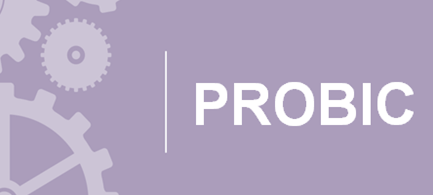 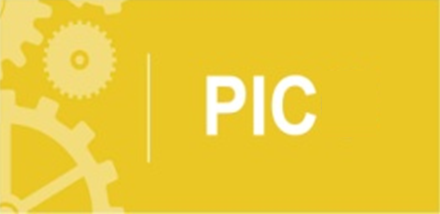 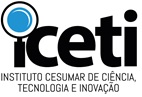 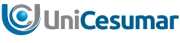 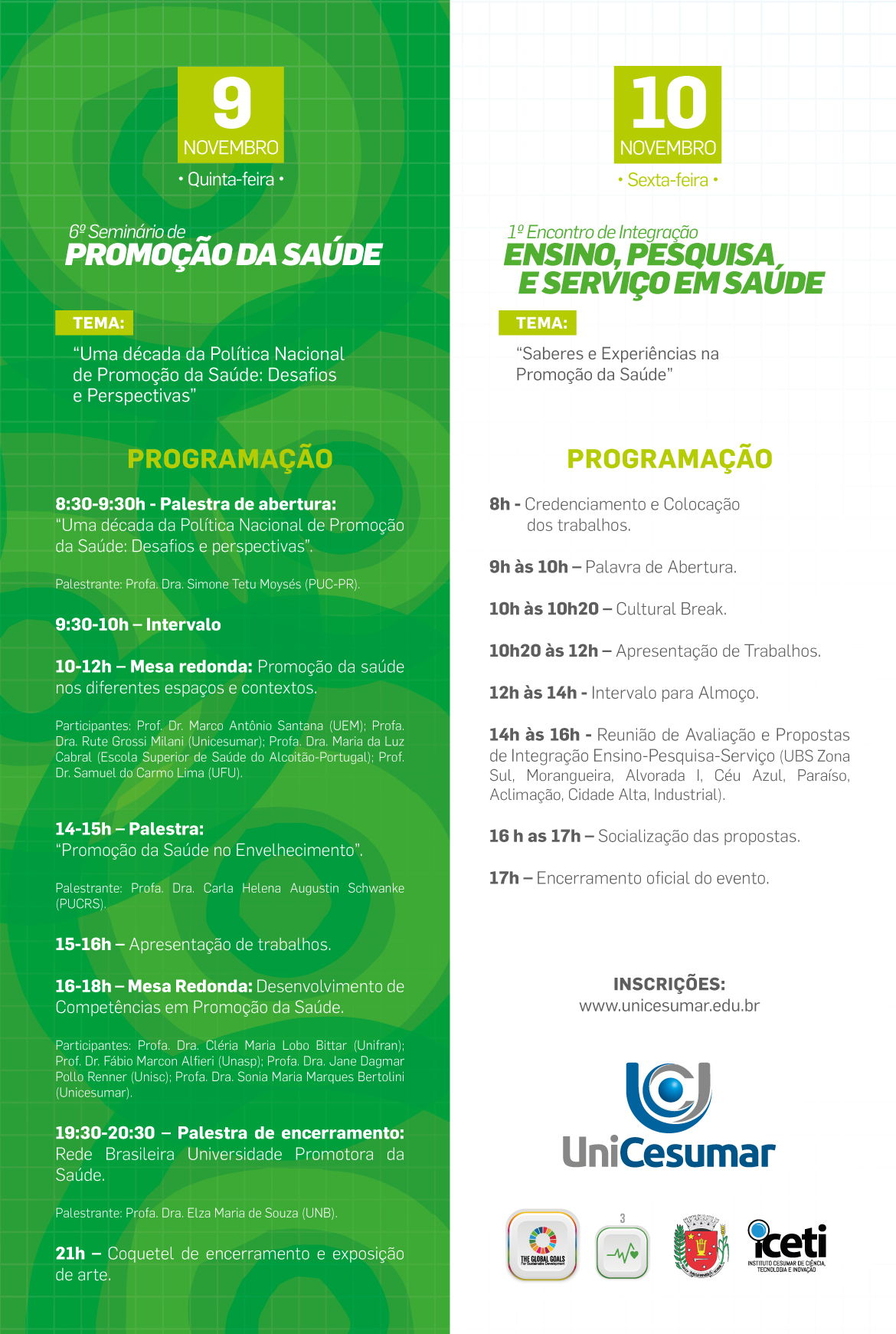 Financiador:
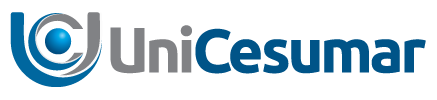